ChovateľskY významné vtáky a cicavce
Biológia – 6. ročník ZŠ
Hydina  (hrabavá)
Prítomná pohlavná dvojtvarnosť , mláďatá sú nekŕmivé.
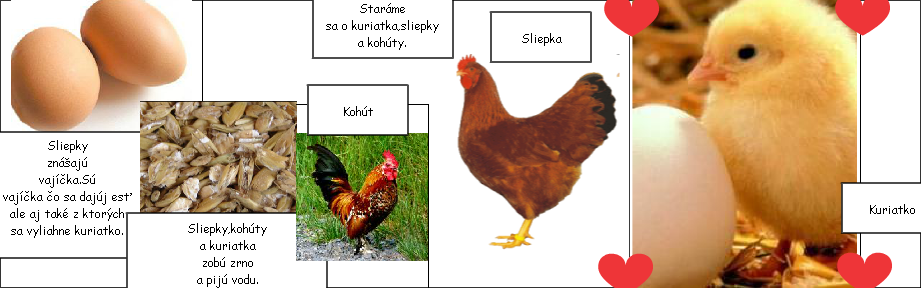 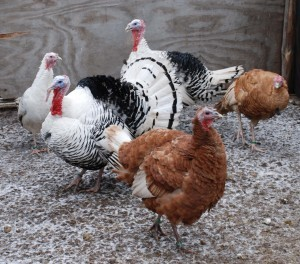 Moriak  morka
Potrava: kukuričný šrot, obilie, trávnatý porast ...
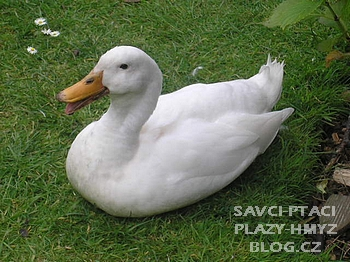 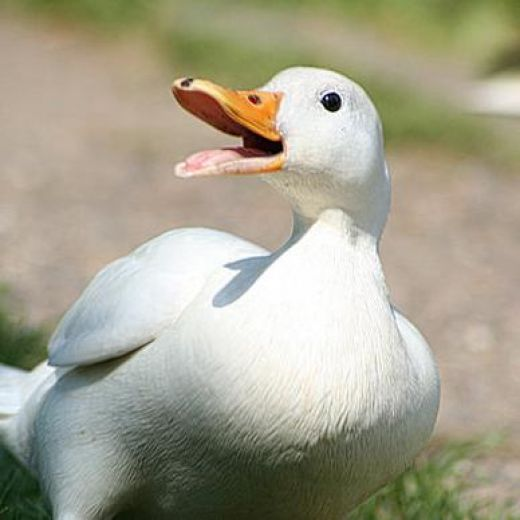 Káčer (samec)Kačka káčata
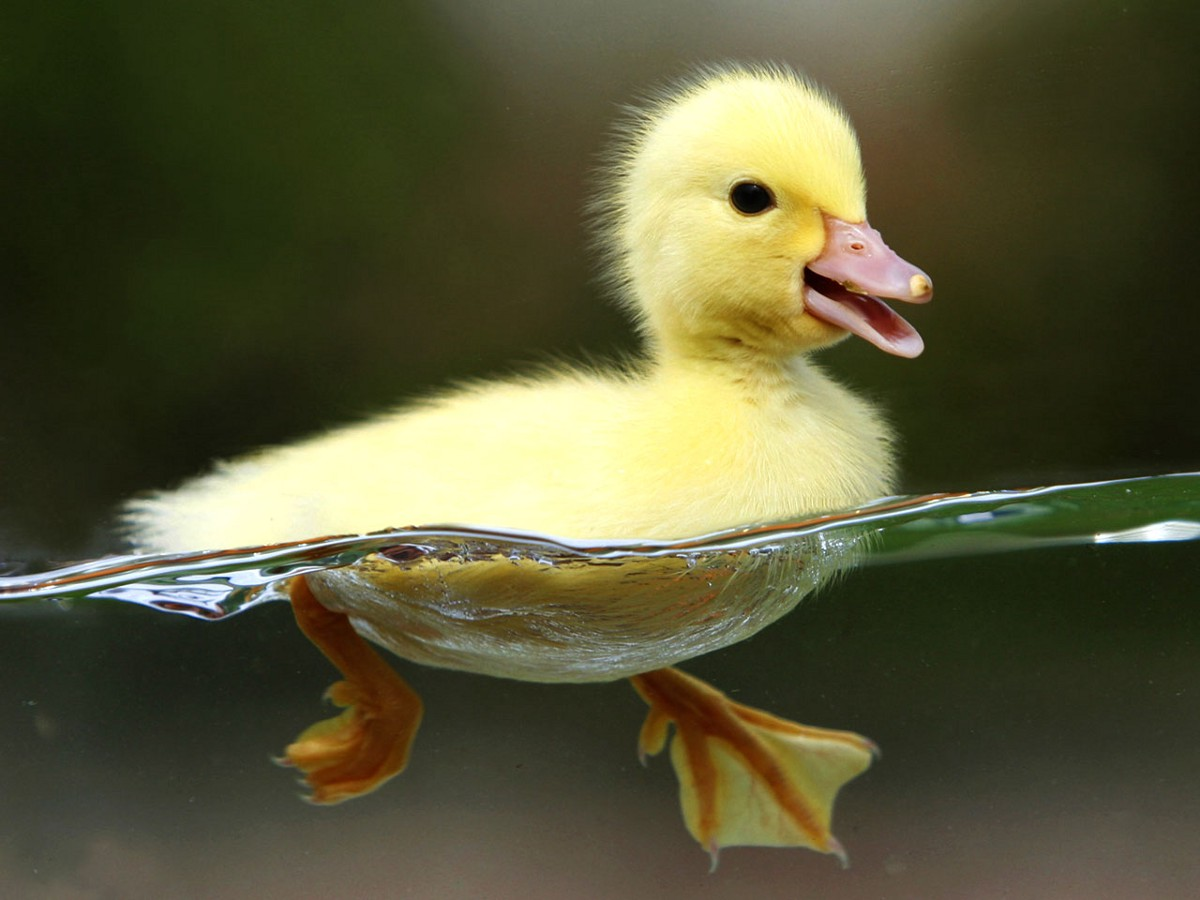 Potrava: drobné vodné živočíchy, rastlinná potrava
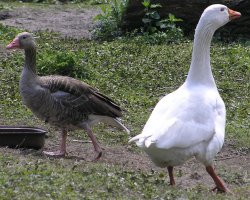 Hydina (hrabavá)
Gunár (samec) hus (samica)húsatka
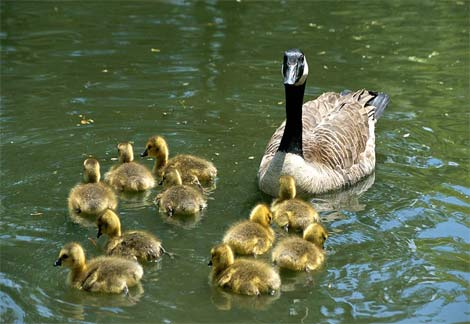 Potrava: žihľava, zrno
Dĺžka inkubácie
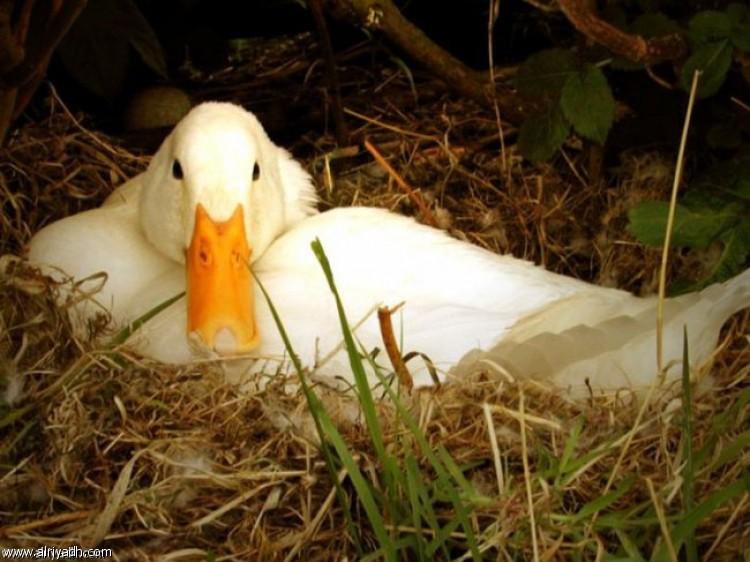 21 dní (sliepky) 
28 dní (kačky, morky) 
30 – 32 dní (hus)
Význam
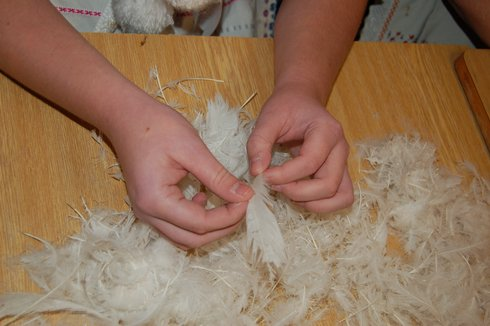 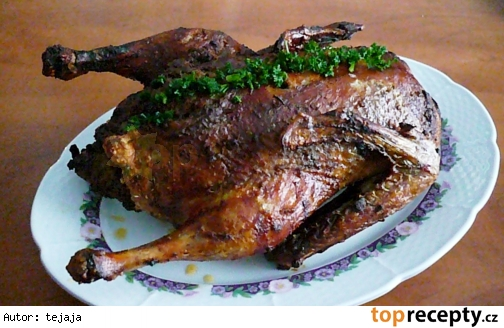 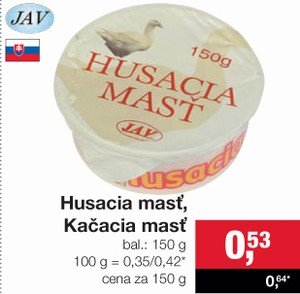 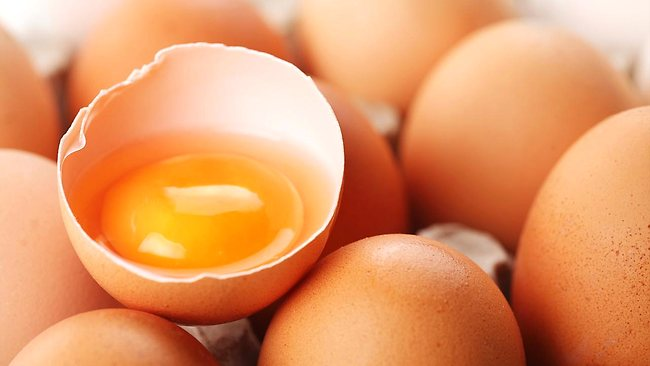 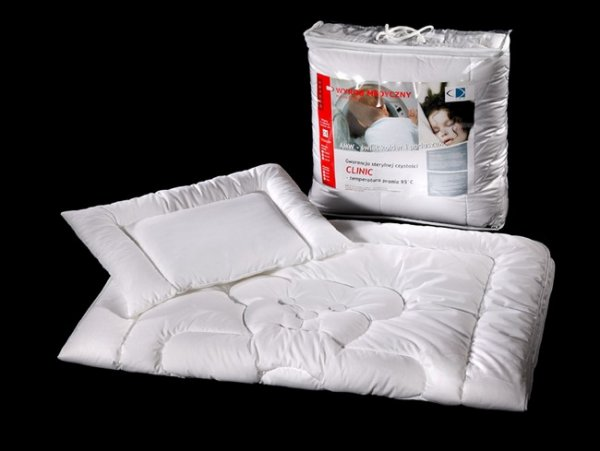 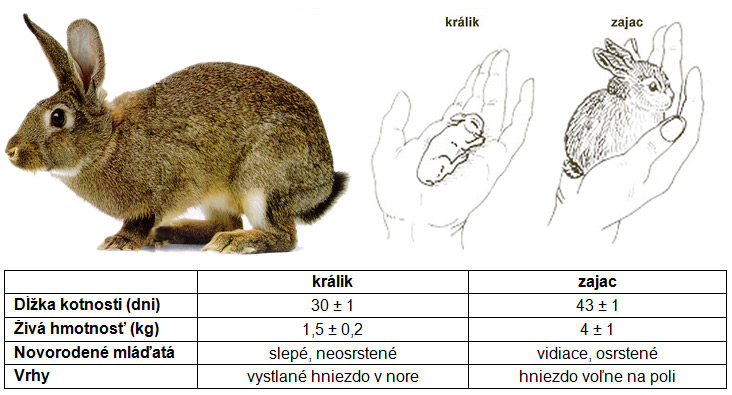 Králik domáci
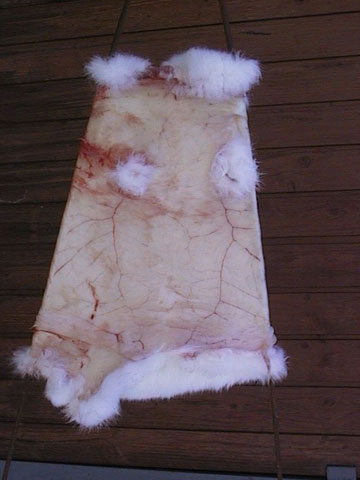 Význam
Mäso , kožušina
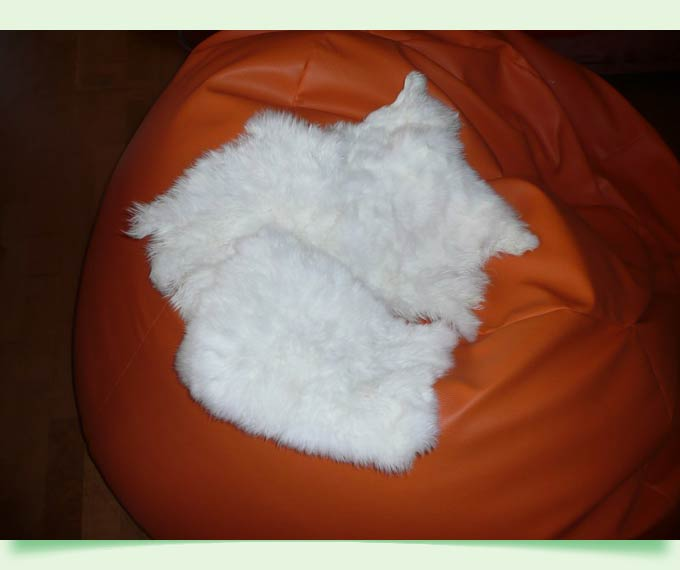 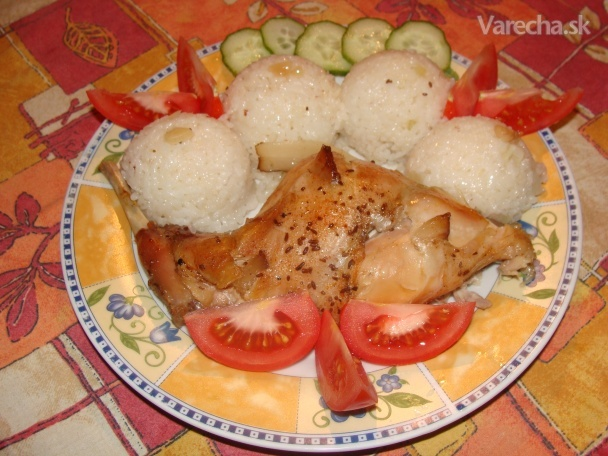 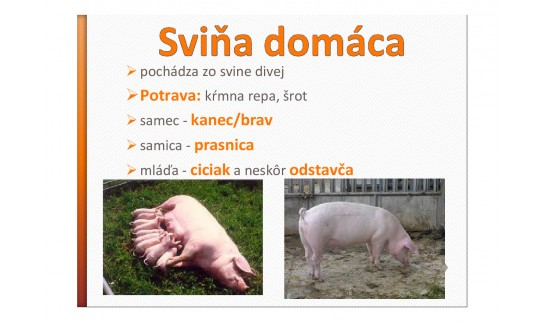 DĹŽKA gravidity: 115 – 120 dní
Význam
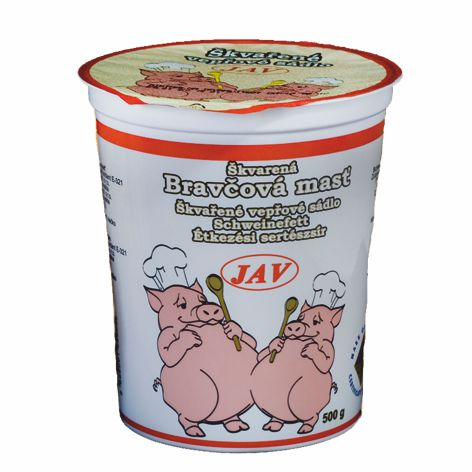 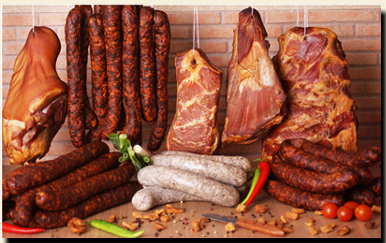 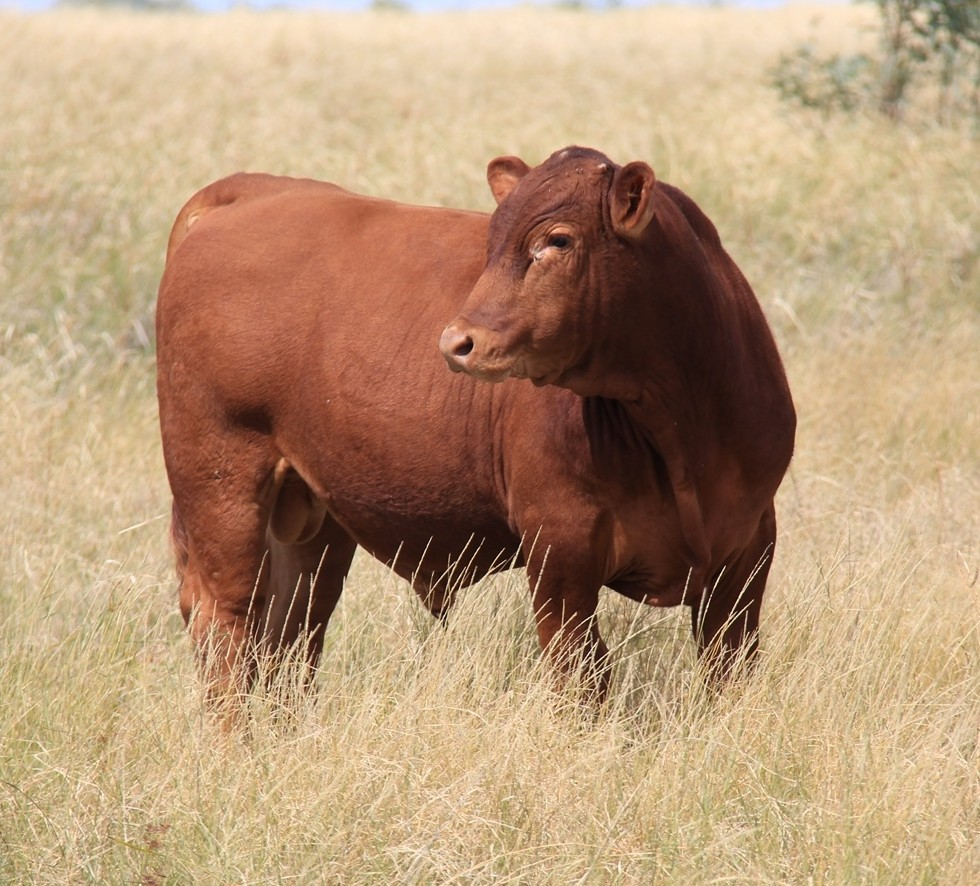 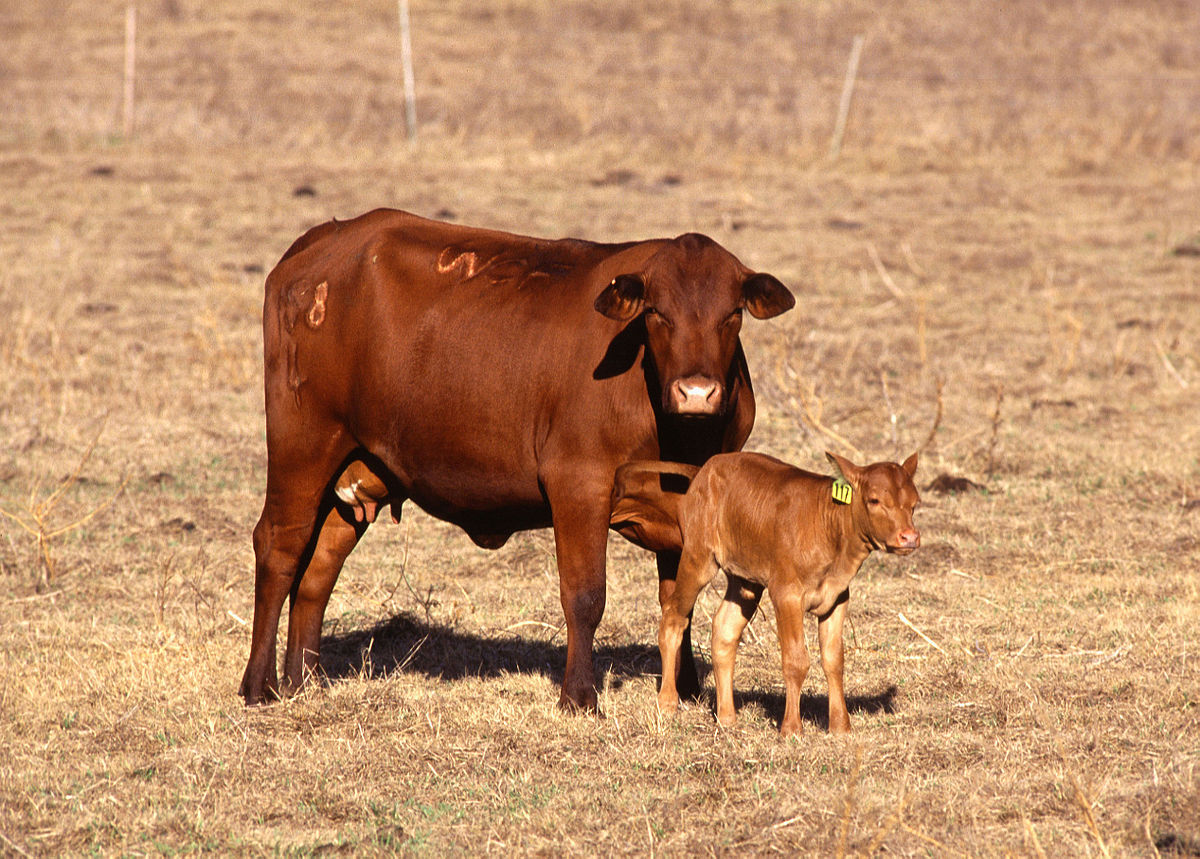 Krava a teľa (mláďa)
TUR DOMÁCI
Dĺžka gravidity: 283 dní
Neotelená krava – JALOVICA
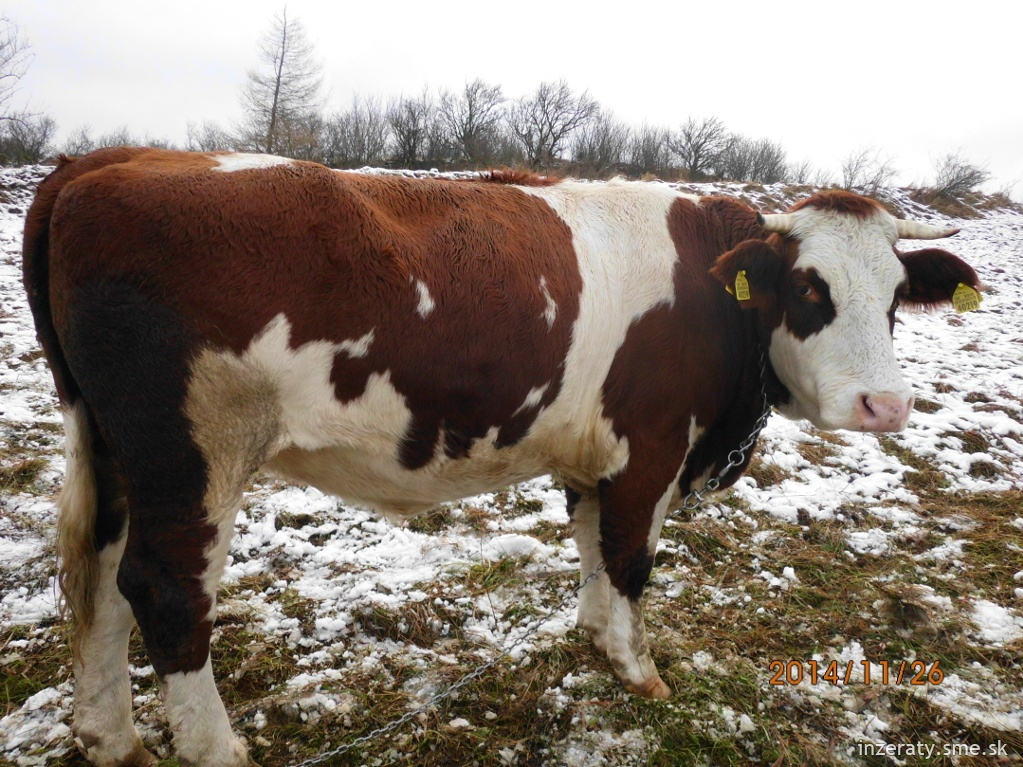 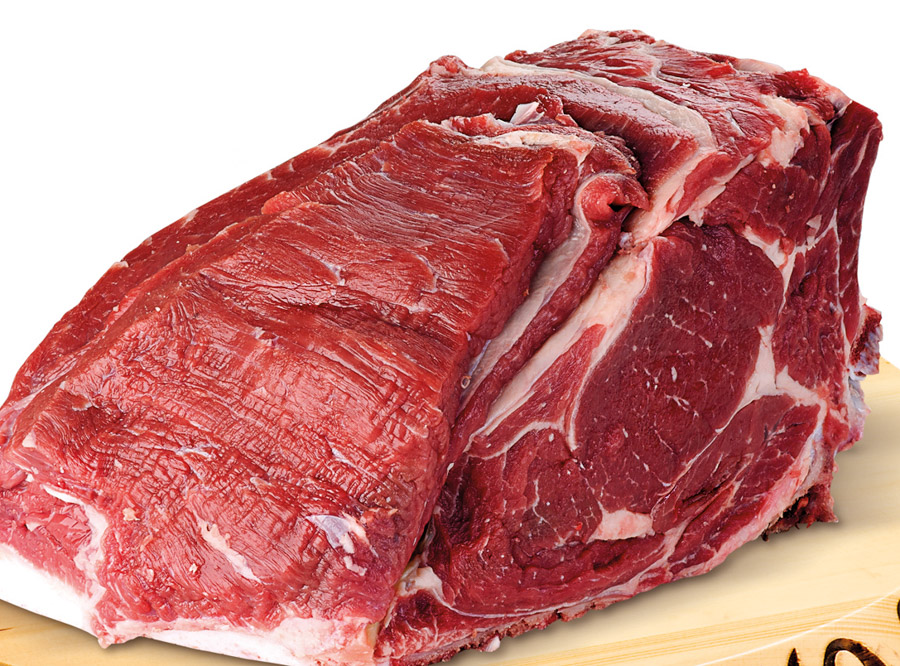 Význam
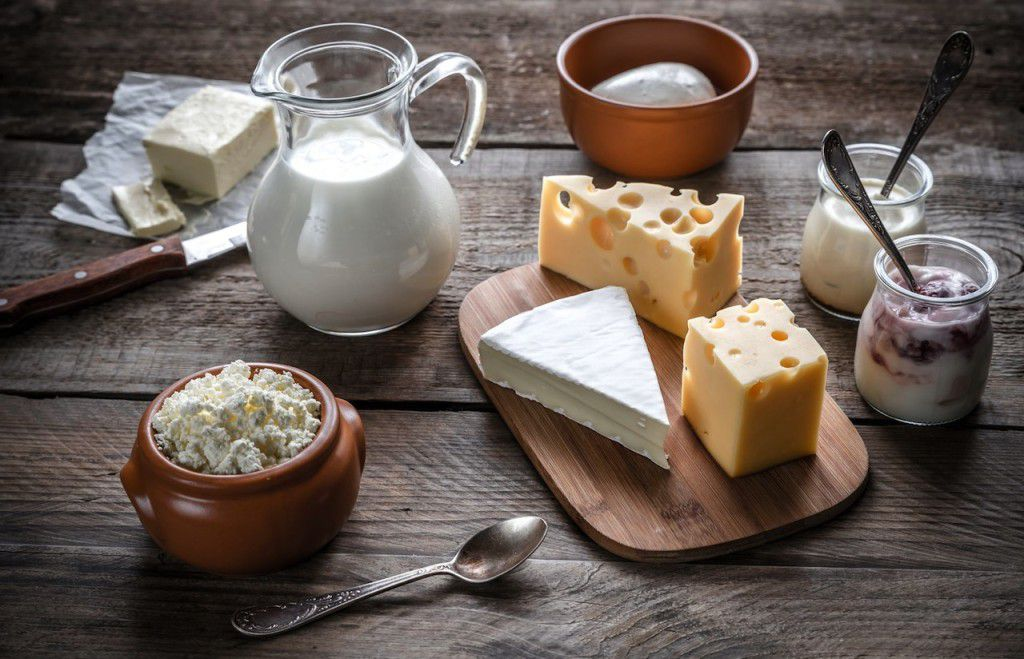 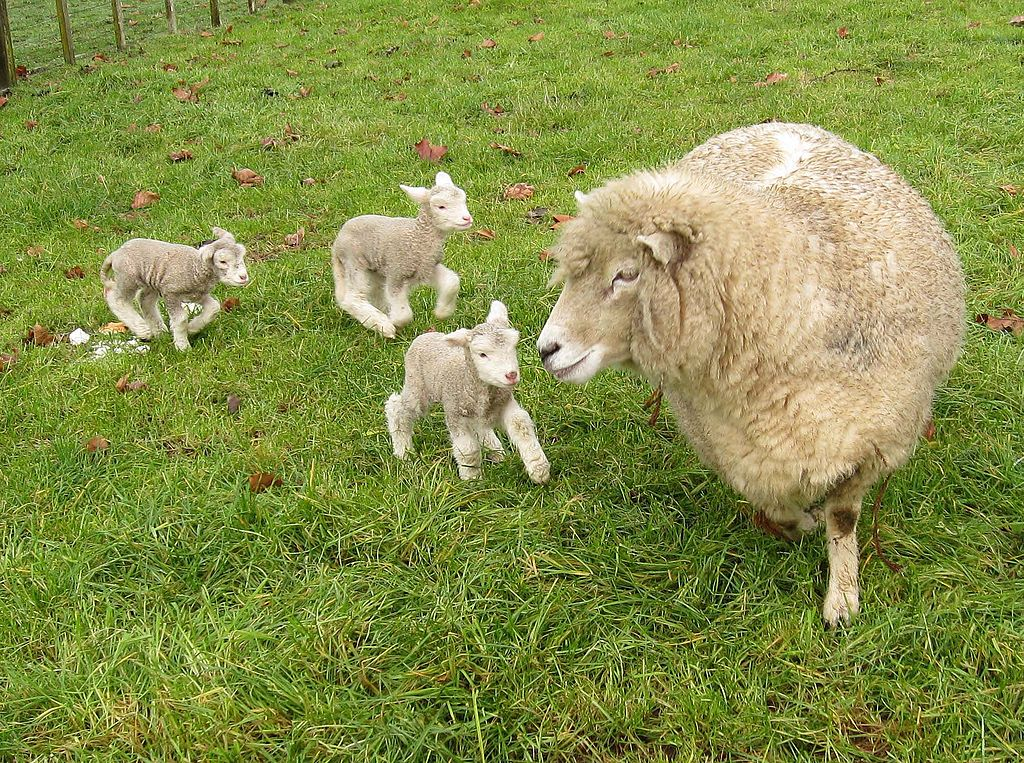 BARAN
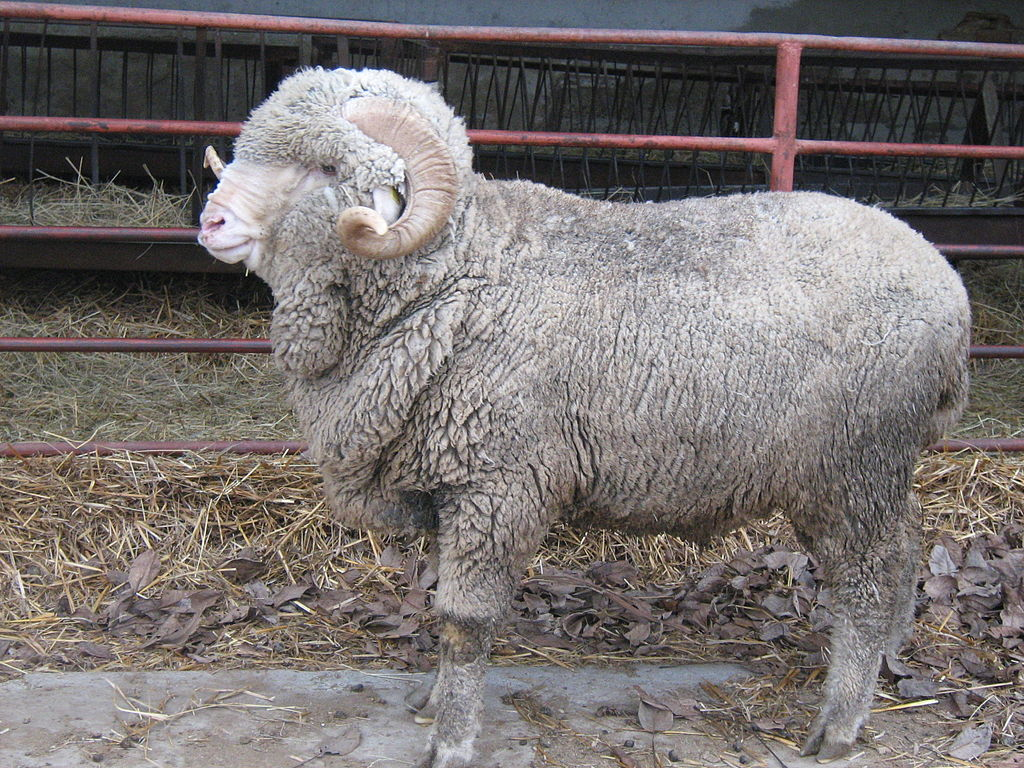 JAHŇA (MLÁĎA) a OVCA
DĹŽKA GRAVIDITY : 152 dní
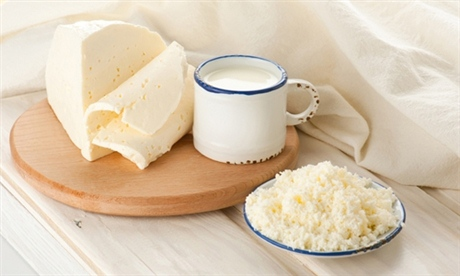 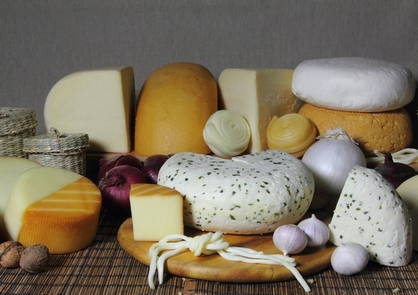 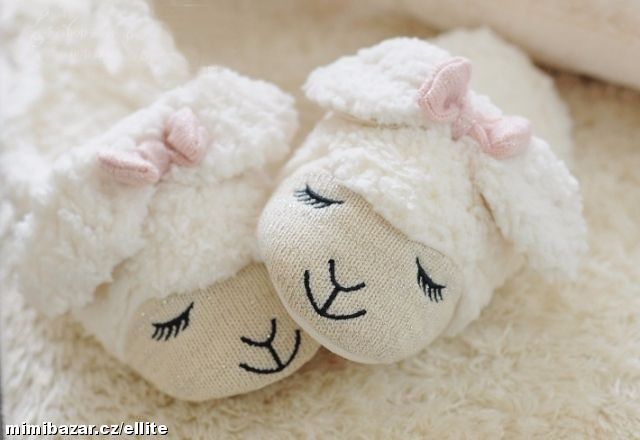 Význam
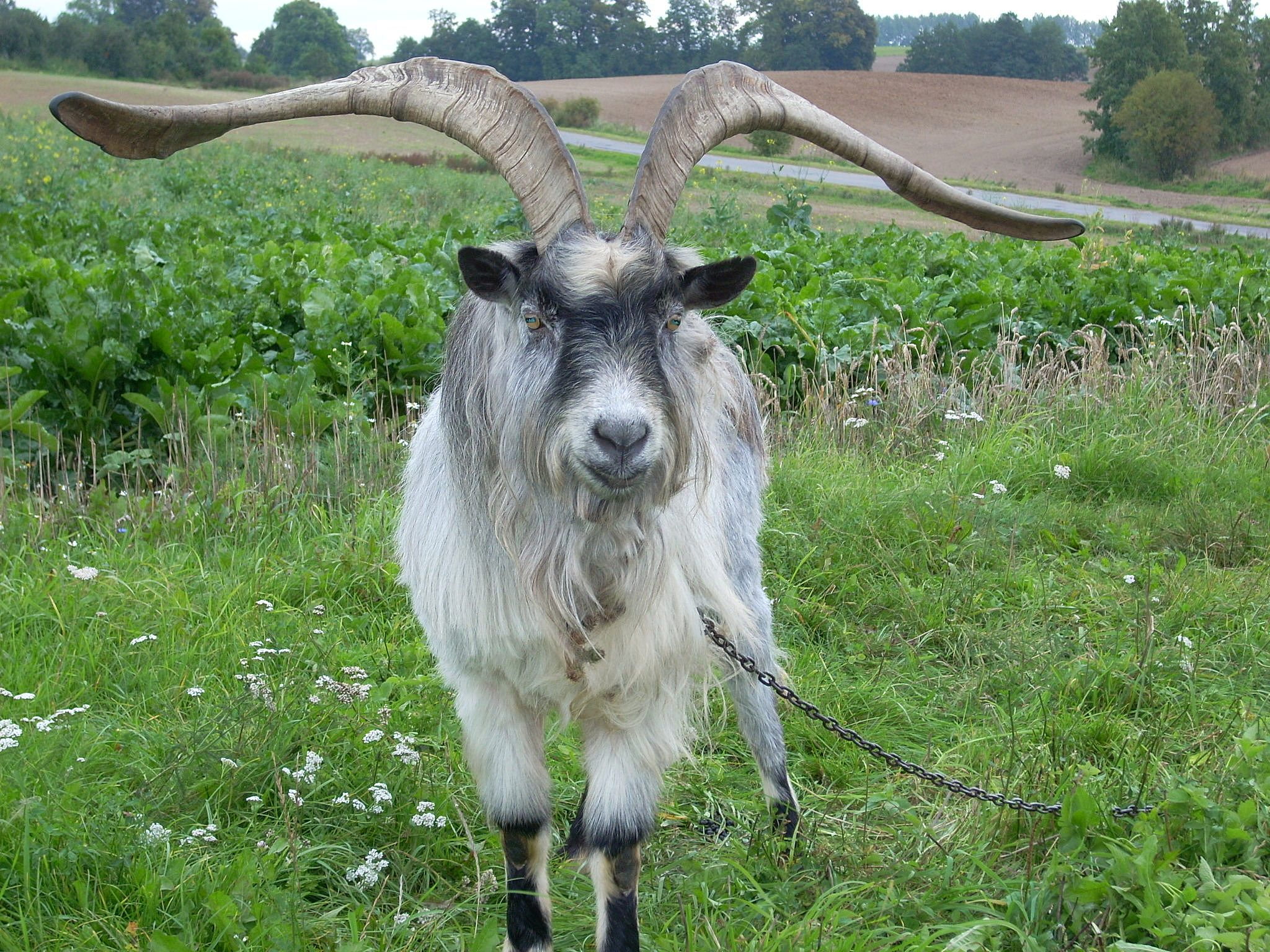 DĹŽKA Gravidity : 150 dní
KOZA a KOZĽA
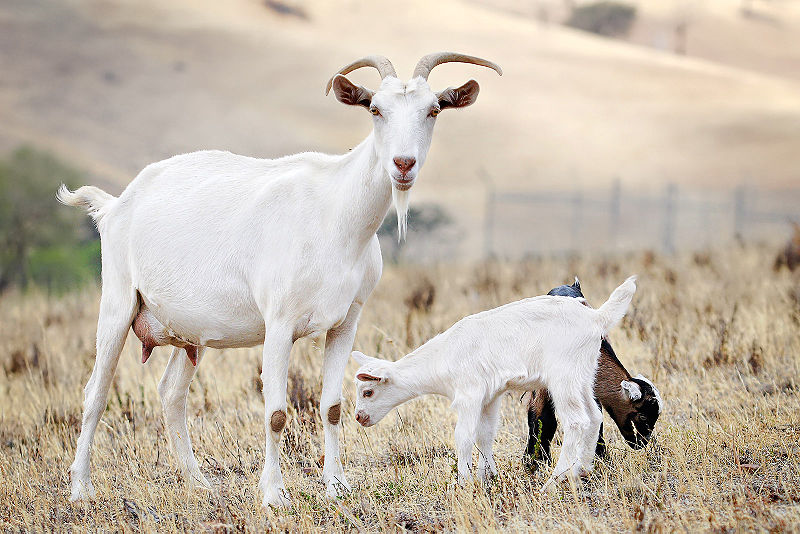 BARAN
Význam
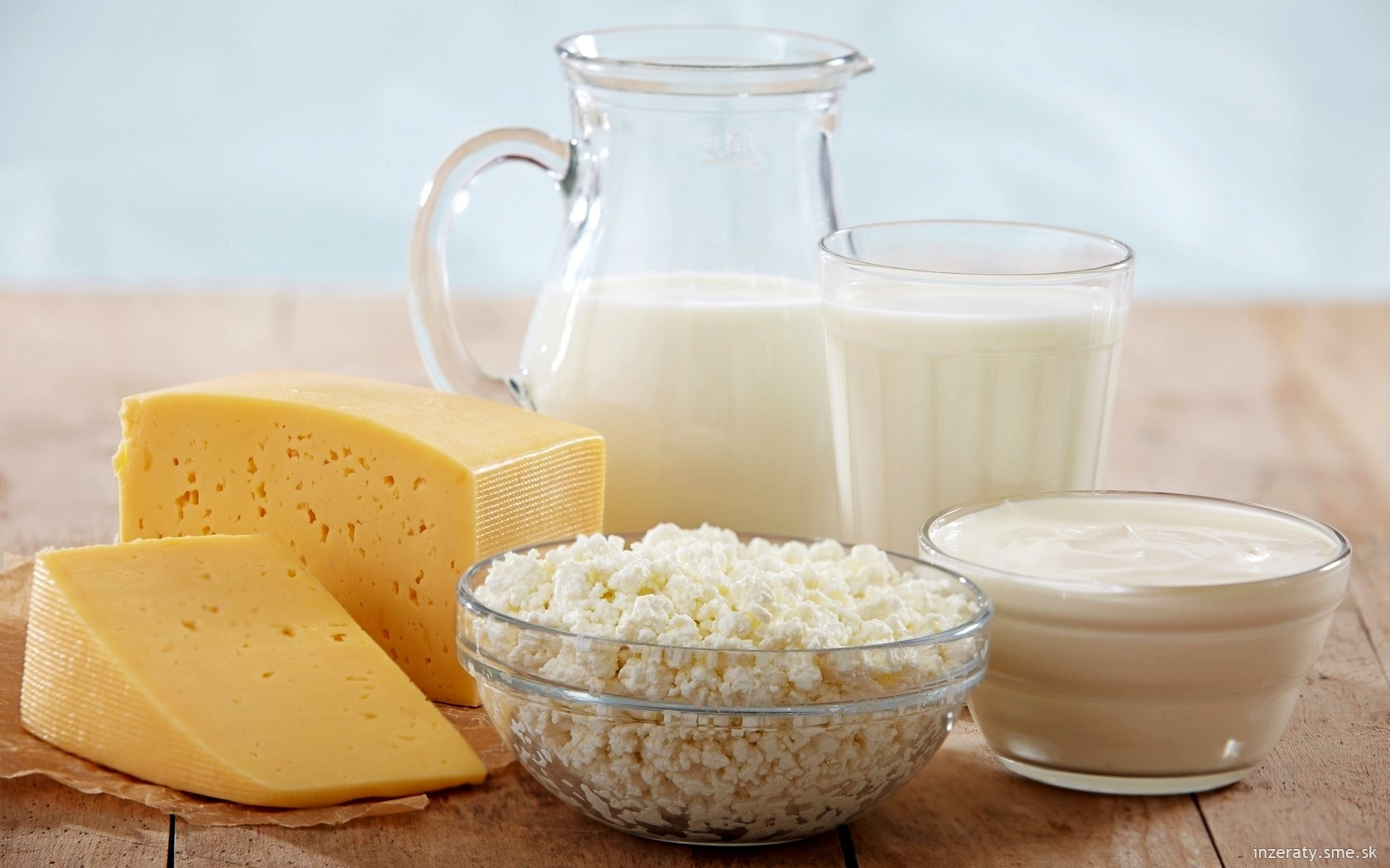 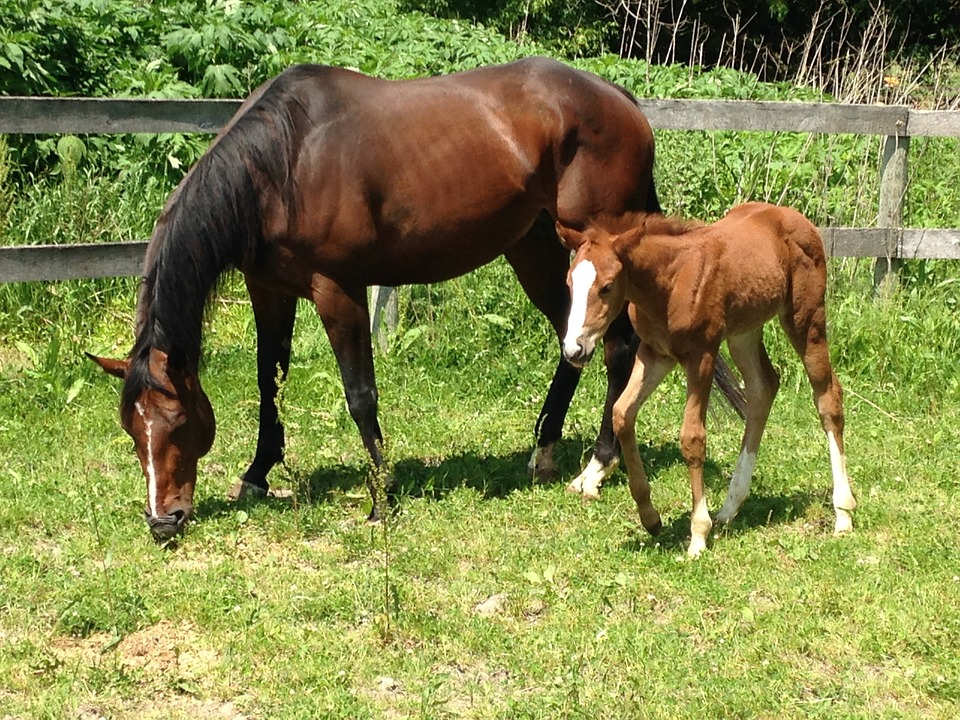 Kobyla žriebä
Význam
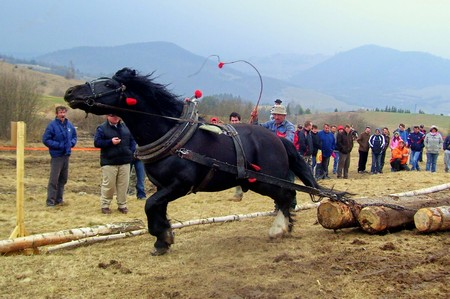 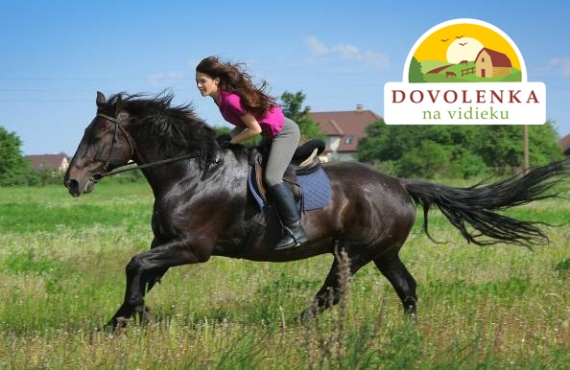